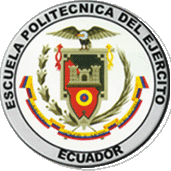 ESCUELA POLITÉCNICA DEL EJÉRCITO

CARRERA DE INGENIERÍA GEOGRÁFICA Y DEL MEDIO AMBIENTE

Proyecto de grado para la obtención del título de Ingeniería

PROPUESTA DE DELIMITACIÓN Y CODIFICACIÓN DE UNIDADES HIDROGRÁFICAS DE LA CUENCA DEL RÍO ESMERALDAS, ESCALA 1:50 000, POR EL MÉTODO DE PFAFSTETTER, MEDIANTE EL USO DE SISTEMAS DE INFORMACIÓN GEOGRÁFICA.

realizado por:
LORENA ALEXANDRA ROSAS MENA


Sangolquí – Ecuador

Septiembre 2011
Objetivo
Elaborar el mapa de unidades hidrográficas de la cuenca del río Esmeraldas, escala 1: 50 000, con el método de Pfafstetter.
Nivel 5.
Meta
Objetivo
Elaborar el mapa de unidades hidrográficas de la cuenca del río Esmeraldas, escala 1: 50 000, con el método de Pfafstetter.
Nivel 5.
Meta
Objetivo
Elaborar el mapa de unidades hidrográficas de la cuenca del río Esmeraldas, escala 1: 50 000, con el método de Pfafstetter.
Nivel 5.
Meta
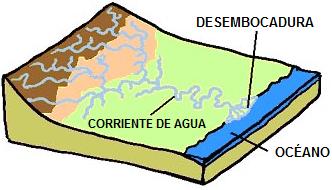 más
para el
de los
Características principales del método de Pfafstetter
	
La distinción entre río principal y tributario, es en función del área de drenaje.
Los términos cuenca, intercuenca y cuenca interna son para tipificar las unidades hidrográficas en una subdivisión.
Sistema es ordenado,  la codificación empieza desde la desembocadura del río principal hacia aguas arriba.
El código de la unidad hidrográfica almacena información importante.
Proceso para la delimitación de unidades hidrográficas según Pfafstetter
Cartográfica
Identificación de la zona de estudio
Recopilación y análisis de la información.
Documental
Ubicación política-administrativa
no
evaluación
si
Ubicación geográfica
Estructuración topológica de las coberturas geográficas de insumo
Ubicación hidrográfica
Estructuración para formato SIG
1
1
Red vial
Red Hidrográfica
MAPA BASE
Curvas de nivel
Puntos acotados
Generación del modelo digital de elevación
Rellenar depresiones
Generación de la dirección de flujo
Generación de la acumulación de flujo
Definición del umbral
Generación de la red de drenaje relevante
2
2
Unds. hidrográficas (raster)
Generación de unidades de drenaje
Conversión
Unds. hidrográficas (vector)
Supervisión y edición
Inserción de código
Unds. Hidrográficas FINALES (vector )
Metadato
+
MAPA BASE
MAPA DE DELIMITACIÓN Y LA CODIFICACIÓN DE LAS UNDS. HIDROGRÁFICAS
TALLERES DE DIFUSIÓN Y CAPACITACIÓN
MEMORIA TÉCNICA
CONCLUSIONES Y RECOMENDACIONES
Existe demasiada reserva en toda la información  generada principalmente por las instituciones públicas. 
La SENAGUA, debería firmar convenios de cooperación y apoyo interinstitucional con IGM y CLIRSEN, para coordinar y articular acciones conjuntas.
 
La información base, que hasta el momento, entregó el IGM a la SENAGUA, tiene muchos errores topológicos.
La información cartográfica que se utilice como base, debe ser procesada, supervisada y validada varias veces.
 
El procesamiento semiautomático, obtuvo mejores resultados en la parte Oriental de la cuenca del río Esmeraldas, por la topografía del terreno, caso contrario a lo que sucede en la parte Occidental, donde existe una topografía plana.   
Para delimitar unidades hidrográficas semiautomáticamente aplicando la metodología de Pfafstetter, en áreas donde la topografía es casi plana, es necesario el uso de información de escalas mayores a 1: 50 000.
 
La aplicación de la metodología de Pfafstetter en el Ecuador tiene algunos criterios en casos especiales que se dan únicamente en el país.
Es necesario, estandarizar el criterio sobre las áreas que no deben ser delimitadas a un siguiente nivel; además se definir el criterio para la codificación de unidades hidrográficas en las islas Galápagos.
Todo proceso realizado en un SIG, depende en su totalidad del conocimiento y experticia del técnico.
Es aconsejable que los insumos y procesos para la generación de los modelos digitales  siempre sean supervisados, editados y analizados.
 
La unidad hidrográfica es el área más adecuada para realizar planes de ordenamiento territorial y de ésta manera definir los posibles usos para ésta. 
El ordenamiento territorial al definir una normativa para el territorio, debería tomar en cuenta como criterio fundamental para la división administrativa del mismo, la delimitación de unidades hidrográficas, para un favorable uso, manejo y gestión de los recursos naturales. 
 
El código de la unidad hidrográfica dentro de la metodología de Pfafstetter es el elemento fundamental y complementario para las áreas de manejo y gestión de los recursos hídricos.
En esta metodología es esencial que los usuarios se familiaricen y comprendan la importancia que el código de una unidad hidrográfica lleva consigo.

No existe un nivel jerárquico de la división hidrográfica utilizada actualmente en el Ecuador que se pueda comparar cuantitativa con la división hidrográfica según Pfafstetter.
Al comparar diferentes divisiones hidrográficas se debe realizar una comparación cualitativa, más no cuantitativa para determinar conclusiones y decisiones sobre las mismas.
Mucha de la información recopilada de las instituciones públicas del país no contiene metadatos, lo que complica el reconocimiento de la información cartográfica.
Es recomendable el que toda información generada por la SENAGUA o por cualquier otra institución pública y/o privada, contenga metadatos, cumpliendo los estándares vigentes en el Ecuador.
 
Los talleres de difusión, capacitación e información de un proyecto son actividades fundamentales en la elaboración del mismo
La SENAGUA, institución encargada del aprovechamiento de los recursos hidrológicos, debe tener en cuenta que para la aplicación de una nueva metodología para la división hidrográfica del país, todas las instituciones del sector público y/o privado, deben contar con una cobertura geográfica validada.
Muchas Gracias
Lorena Rosas Mena
lorena.rosas@sigtierras.gob.ec